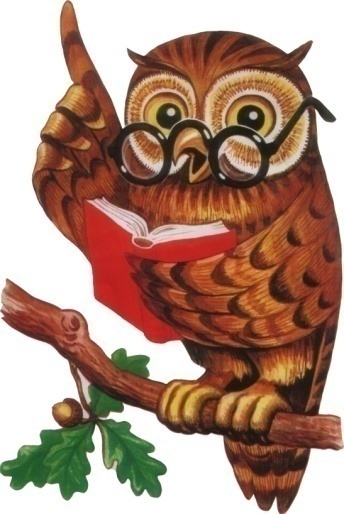 Технологии
эффективной социализации современных дошкольников Н.П.Гришаева
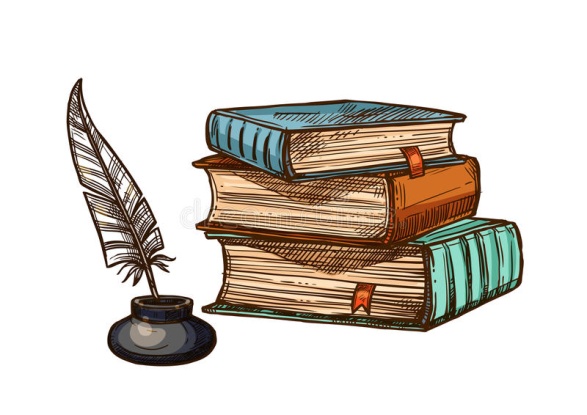 МБДОУ «Детский сад №11  
«Вишенка» г.Назарово
Воспитатель: Куклина Я.Г.
                       Рудова С.В.
ЗАДАЧИ:
1. Освоение норм и правил общения детей со взрослыми и друг с другом. Развитие коммуникативных навыков жизни в коллективе; 
2. Развивать умения коллективно трудиться и получать от этого удовольствие; 
3. Освоение детьми на начальном уровне социальных ролей «Я - член коллектива», «Я - мальчик или девочка», «Я – житель России» и др.; 
4. Развитие способности к принятию собственных решений на основе уверенности в себе, осознанности нравственного выбора и приобретенного социального опыта, развитых навыков саморегуляции поведения.
Педагогические технологии социализации детей разработанные Н.П.Гришаевой
1. Клубный час. 
2. Проблемная ситуация. 
3. Рефлексивный круг. 
4. Дети – волонтеры. 
5. Волшебный телефон. 
6. Социальная акция. 
7. Ситуация месяца. 
8. Развивающее обучение. 
9.Технология включения родителей в образовательный процесс.
Технология «Рефлексивный круг»
Направлена на сплочение детского коллектива, формирование умения слушать и понимать друг друга, развития умения выражать свои чувства и переживания публично, умения анализировать и делать выводы.
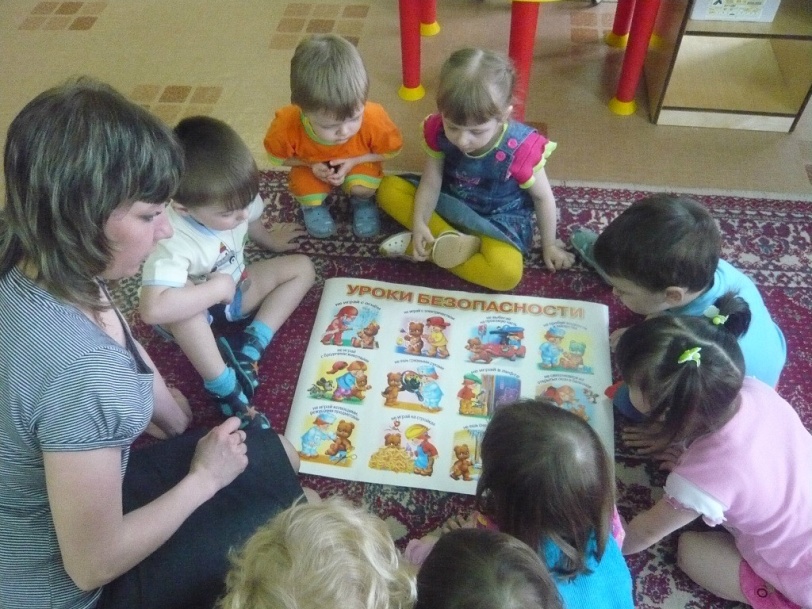 Виды рефлексивных кругов:
Периодичность и время проведения рефлексивных кругов
Технология «Социальная акция»
Направлена, прежде всего, на консолидацию усилий педагогов и родителей по развитию гражданской позиции у дошкольников, а также является тем средством и способом, который позволяет реально включить родителей в жизнь детского сада.
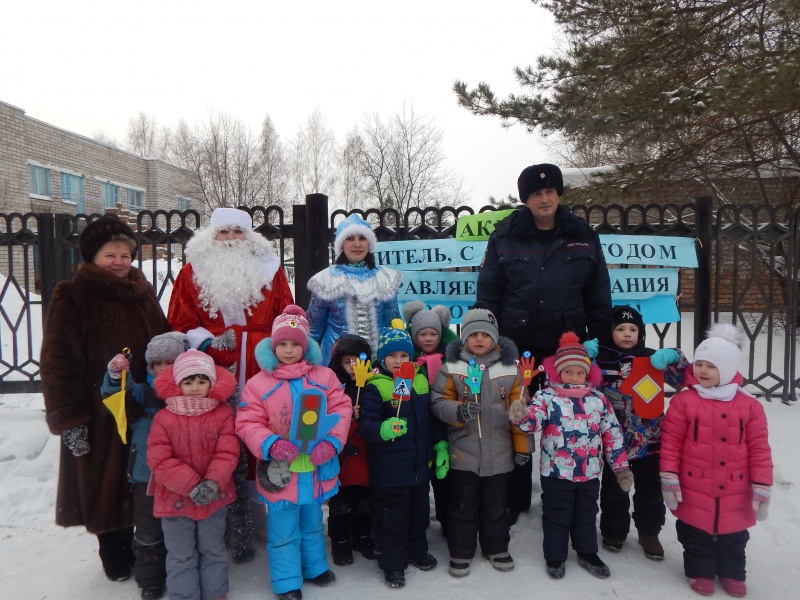 Этапы подготовки и проведения социальной акции:
1 этап: подготовительный (организационная, информационная, методическая, психологическая подготовка социальной акции)

2 этап: основной (реализация сценария социальной акции) 

3 этап: аналитический (для педагогов, родителей, детей)
1 этап: подготовительный
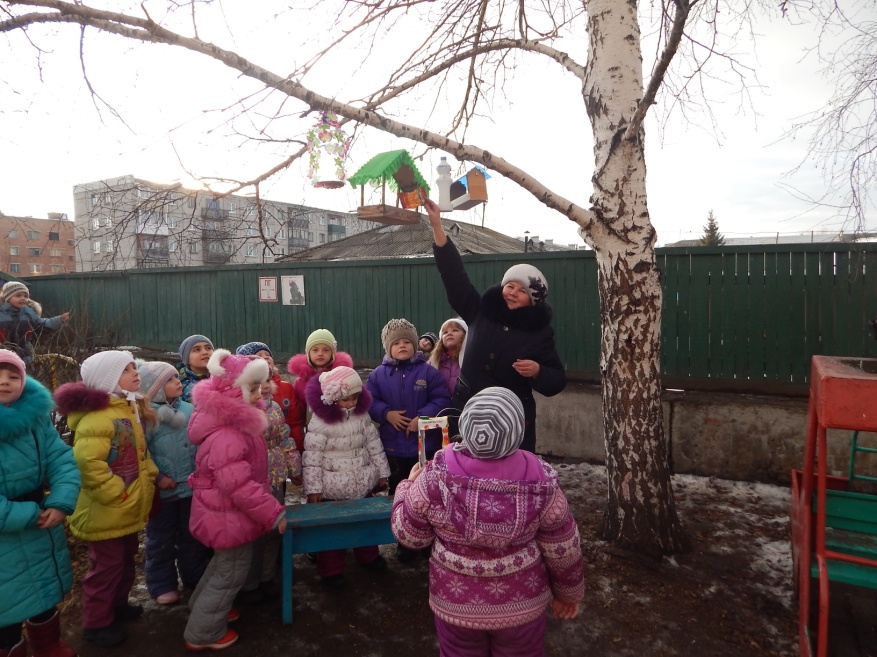 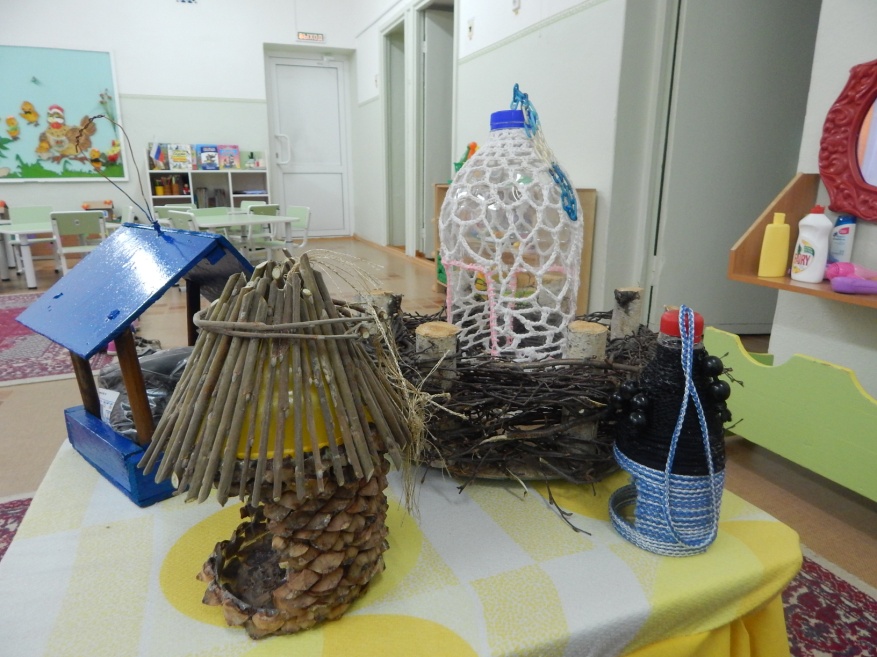 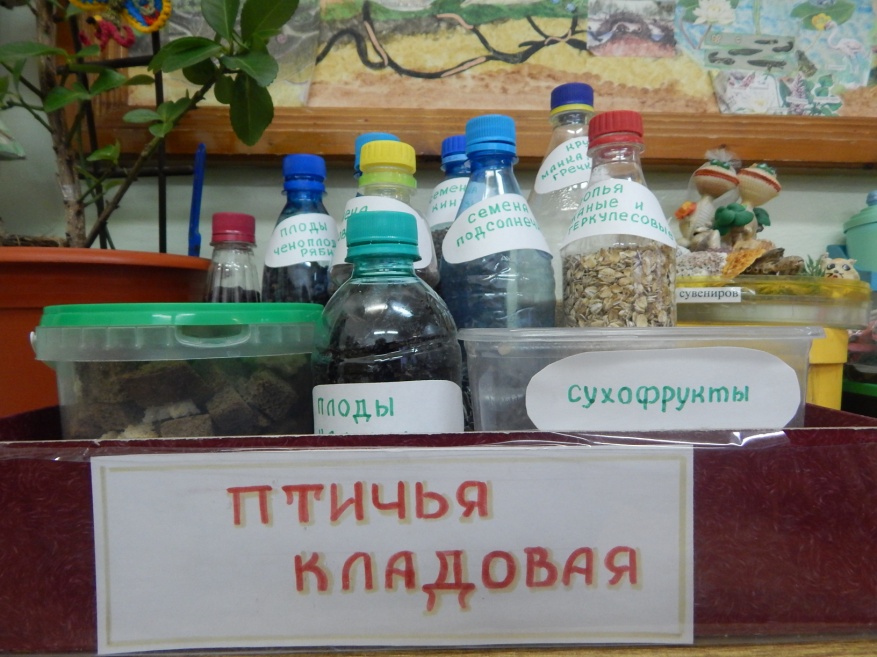 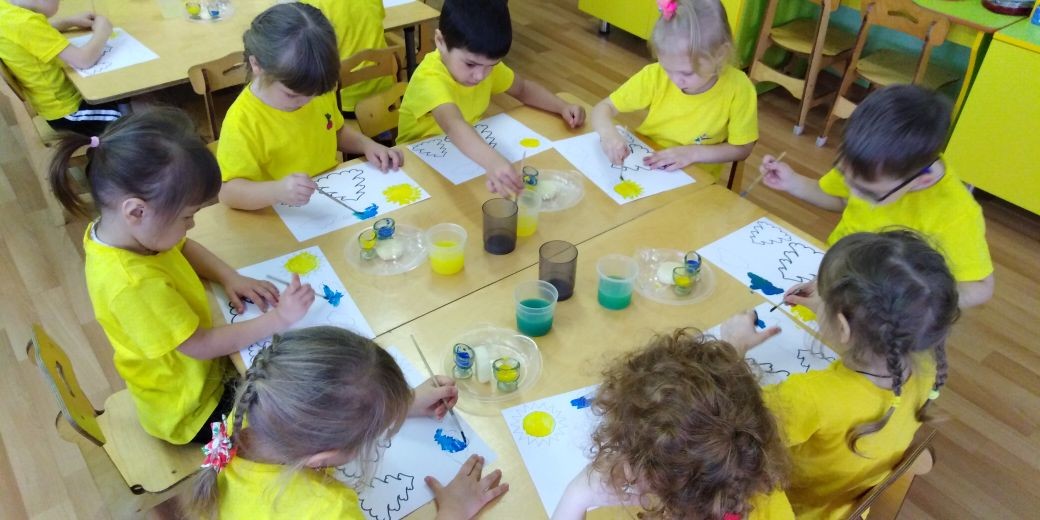 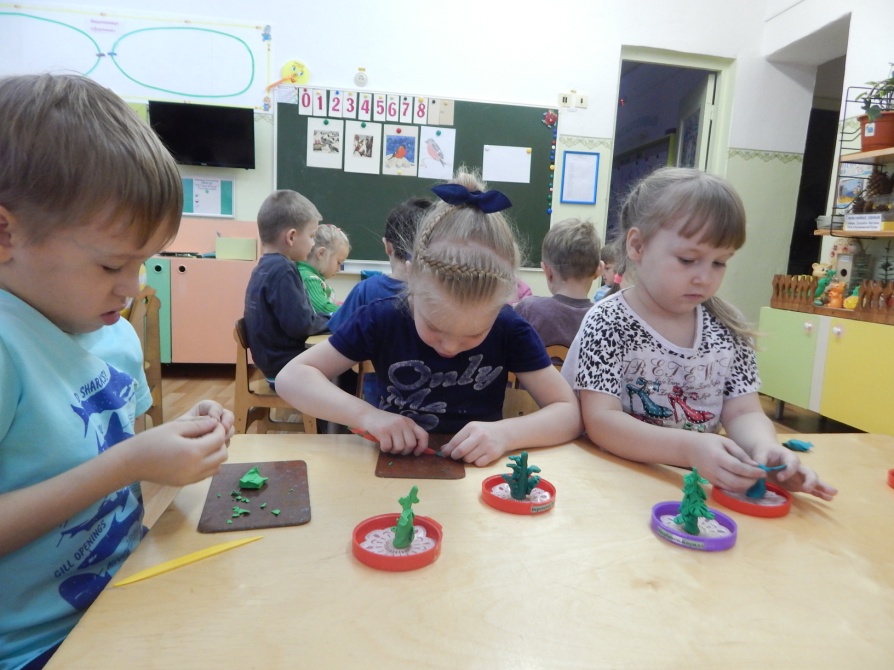 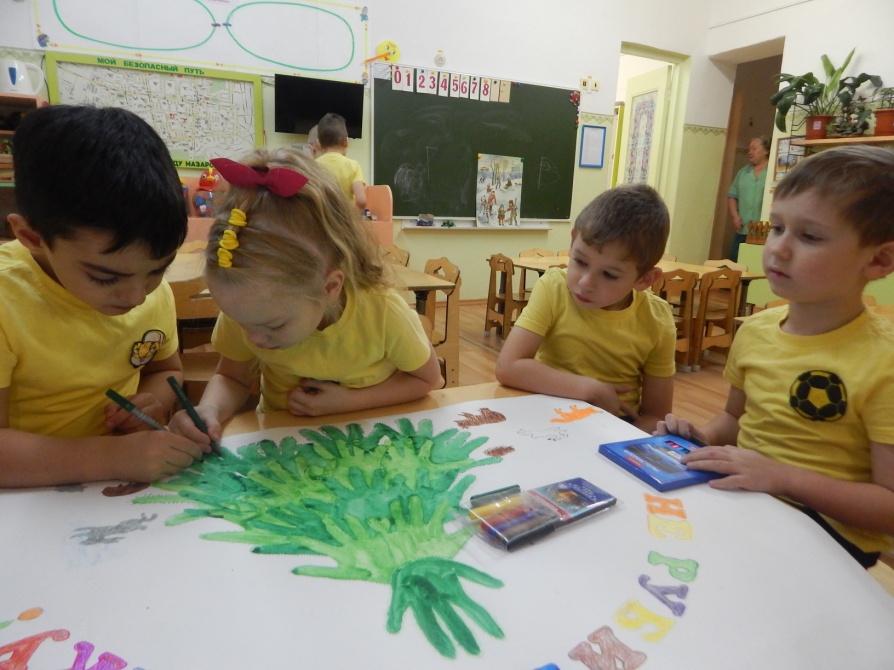 2 этап: основной
Акция 
«Осенний листопад по ПДД»
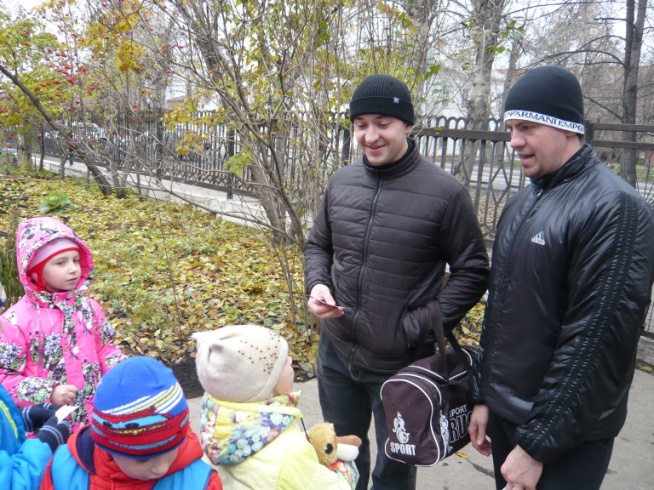 Акция «Не рубите елочку»
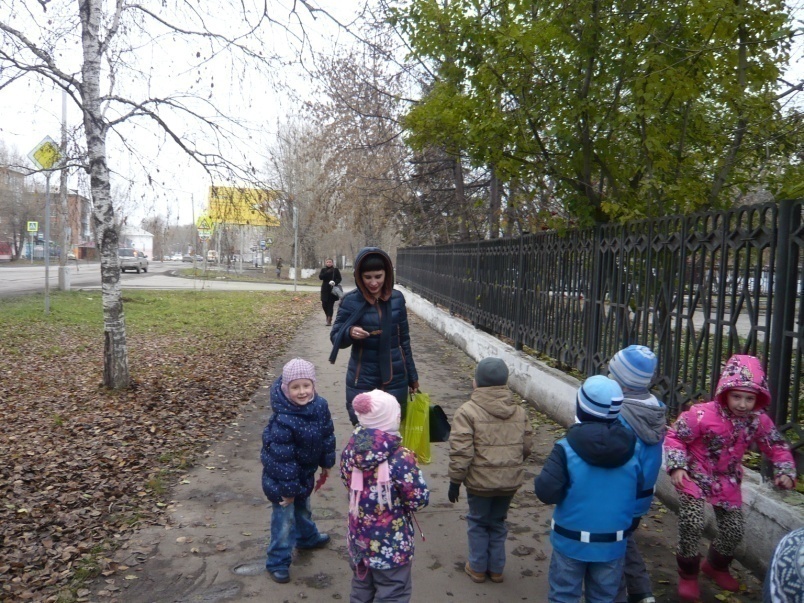 3 этап: аналитический
РЕЗУЛЬТАТЫ:
- ребенок учится самостоятельно добывать знания;
- договаривается, распределяет действия, изменяет стиль общения;
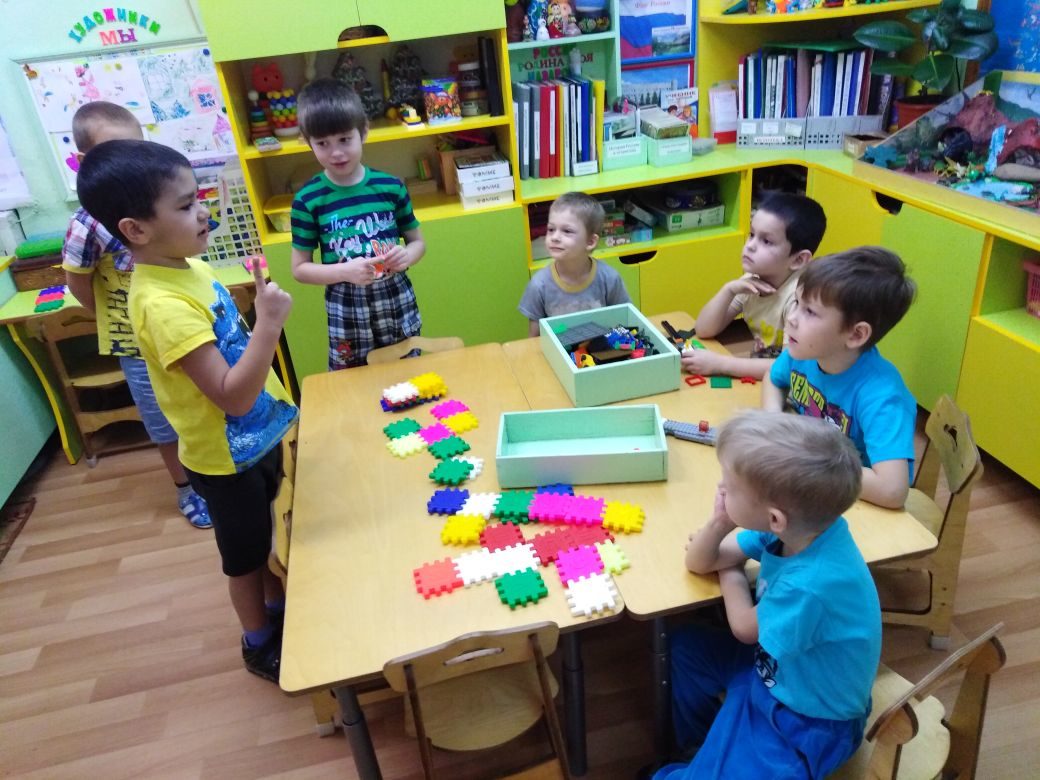 - управляет своим поведением ;
- планирует действия; 
- соблюдает элементарные общественные нормы и правила поведения.
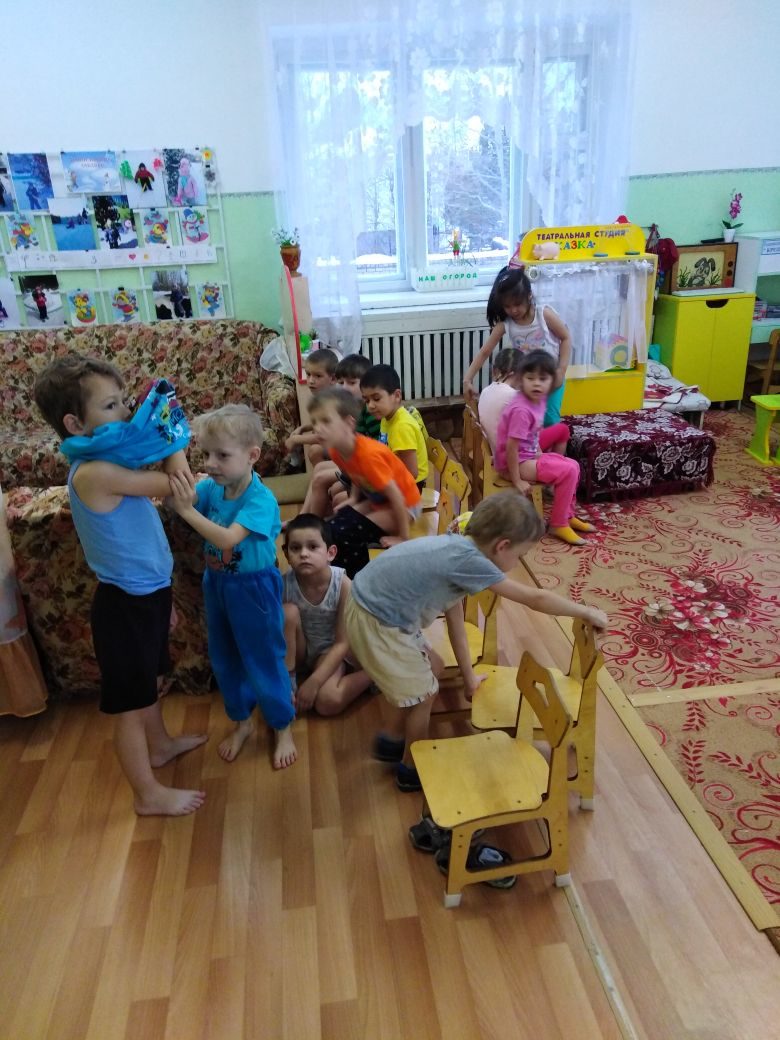